Energetisch renovatieadvies en - begeleiding
Energiehuis IGO 

Brecht Talpe - Renovatiebegeleider
Overzicht
Werkingsgebied Energiehuis IGO 
Basistaken en aanvullend aanbod Energiehuis 
Huidige renovatiebegeleiding (burenpremie)
Toekomstige renovatiebegeleiding (MVB) 
Case renovatiebegeleiding particuliere woning
Technische renovatiebegeleiding NKF
[Speaker Notes: Joeri]
Werkingsgebied
[Speaker Notes: 29 gemeenten Oost-Brabant. 
Hoeilaart, Tervuren, Huldenberg, Bertem en Overijse = klimaatalliantie. Hoeilaart en Overijse enkel 3W+, Huldenberg, Bertem en Tervuren 3w+ en IGO. 
Leuven heeft sinds 2023 klimaathuis en eigen renovatiebegeleiding.]
Basistaken en aanvullend aanbod
Uitvoering basistaken Energiehuis IGO:
Renovatiebegeleiding
Mijn VerbouwLening – krediet verstrekken
Organisatie en samenwerking loket

Aanvullend aanbod voor gemeenten:
Technische renovatiebegeleiding NKF
Thermoscans (wintermaanden) 
Thema renovatie bij klimaattafels
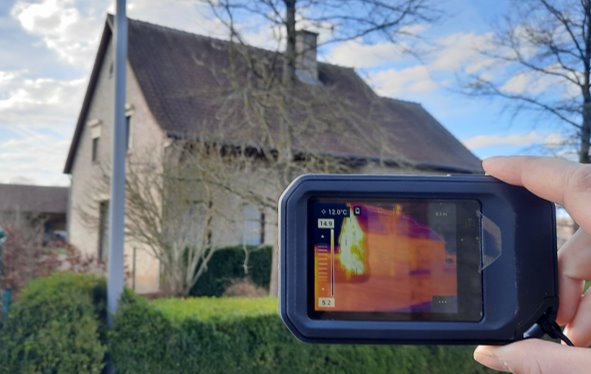 [Speaker Notes: Basistaken gefinancierd met middelen vanuit het VEKA. 
Loket: organisatie hiervan in geval van intern IGS, bij externe IGS-en hebben nog eigen loketwerking maar is er wel uitwisseling en samenwerking.  Enkel Holsbeek heeft geen geïntegreerd woonenergieloket, maar apart energieloket. 

Het aanvullend aanbod voor gemeenten is niet via basisfinanciering vanuit het VEKA en hiervoor rekenen we op bijdragen vanuit de gemeenten.]
Renovatiebegeleiding (burenpremie)
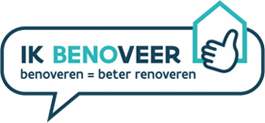 Financiering voor opstellen plan + uitgevoerde maatregel
Gratis renovatiebegeleiding:
Huisbezoek
Rapport energetisch renovatieadvies (BENOvatieplan) 
Controle offertes
Technische vragen 
Burgers alle inkomenscategorieën van MVP
In praktijk enkel woningen, geen appartementsgebouwen 
2023: 536 BENOvatieplannen
In theorie tot 1 oktober 2024 (Mijn VerbouwBegeleiding)
[Speaker Notes: Via burenpremie krijgen we financiering voor het opstellen van het Benovatieplan en na uitvoering van maatregelen.

Inhoud Benovatieplan: prioriteiten, info over kostenplaatje met/zonder premies. 

Misschien wat meer info geven tijdens de sessie over de screening van offertes en meest voorkomende technische vragen die jullie nog van mensen krijgen?]
Renovatiebegeleiding (MVB)
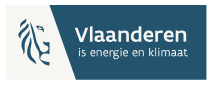 Financiering voor uitgevoerde maatregel(en)
Geen financiering VEKA burgers hoogste inkomenscategorie MVP
27% huishoudens werkingsgebied IGO = hoogste inkomenscategorie
Renovatiebegeleiding:
Huizen, appartementsgebouwen < 15 wooneenheden en appartementsgebouwen minstens 15 wooneenheden ‘renovatiemasterplan’ 
Huisbezoek 
Energetisch adviesrapport (niet langer volgens vereisten BENOvatieplan)
Controle offertes 
Technische vragen 
Doel IGO: aanbod naar alle burgers behouden, maar hoe? 
Concrete aanpak Energiehuis – infosessie: datum nog te bepalen
[Speaker Notes: Energiehuizen in VL krijgen niet langer financiering voor het opstellen van een plan, enkel bij uitvoering van een maatregel, maar dit zelfs niet voor burgers van de hoogste inkomenscategorie van MVP. 

Renovatiebegeleiding zal in de praktijk vooral op woningen gericht zijn, appartementen zal beperkt zijn. 

We willen als Energiehuis IGO een aanbod naar alle burgers graag behouden, maar de vraag is hoe we dit gaan kunnen garanderen en of we dit gaan kunnen waarmaken. Het Energiehuis zal daarom later dit jaar waarschijnlijk een (online) infomomenten organiseren voor de woonenergieloketten/wooninfopunten om dit verder toe te lichten, wanneer we onze aanpak concreter hebben uitgewerkt.]
Energetisch renovatieadvies en - begeleiding
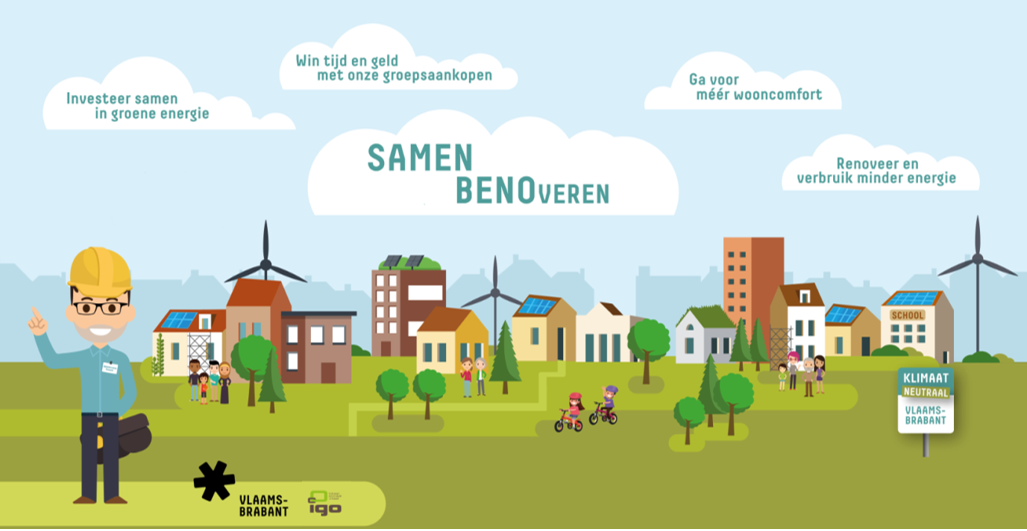 Wat?
Onafhankelijk en neutraal advies over energetisch renoveren
Volledig vrijblijvend 
Persoonlijke aanpak op maat van de woning/klant 

Volledig gratis dankzij:
Subsidiëring van het Vlaams Gewest via Fluvius (Burenpremie)
Subsidiëring van het Vlaams Energie- en Klimaatagentschap (VEKA) 
Subsidiëring van gemeenten
Voor wie?
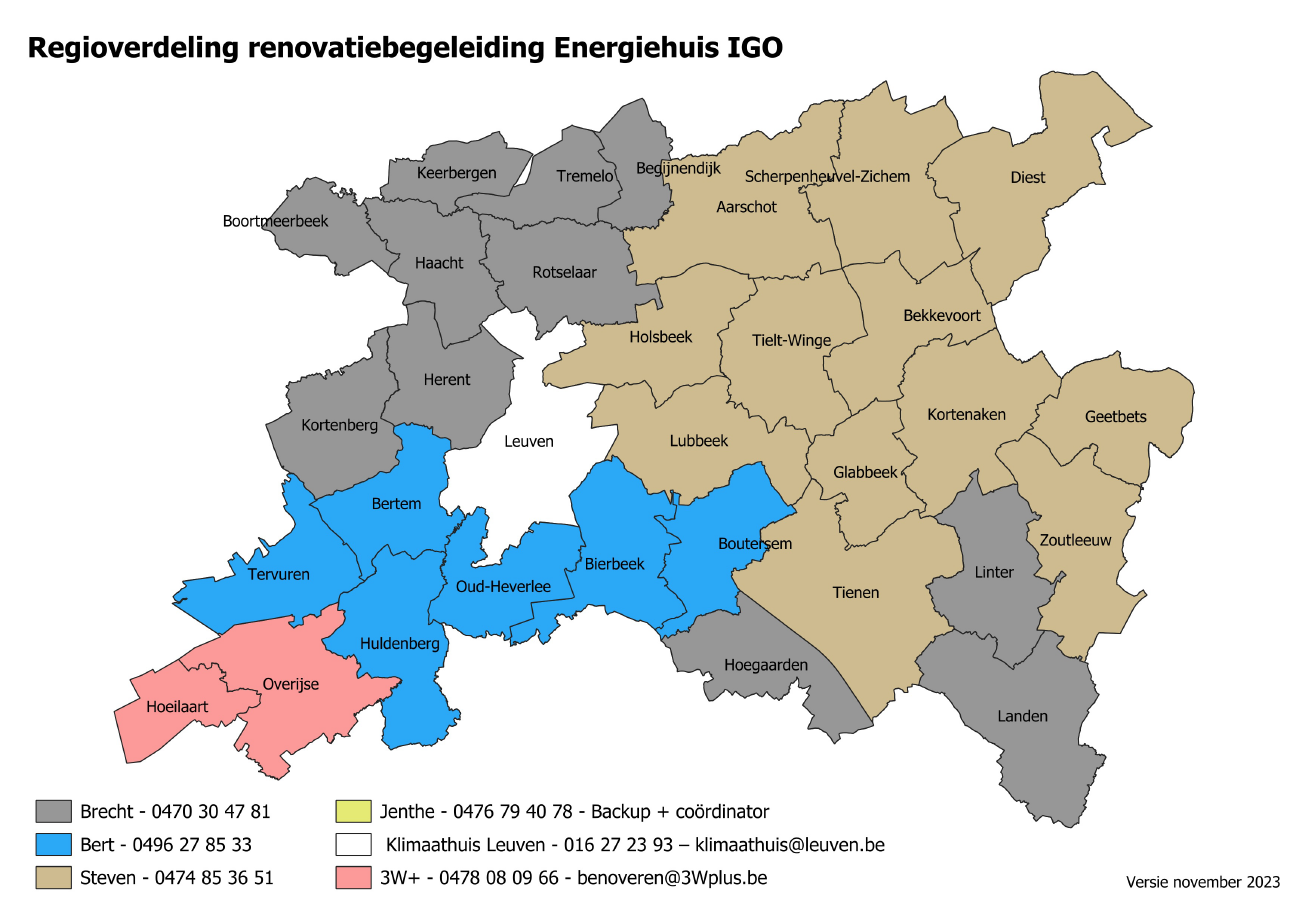 Eigenaars
Bewoners
Verhuurders 

Oost-Brabant
excl. Leuven, Overijse,
Hoeilaart
[Speaker Notes: Jenthe]
Waarom energetisch renoveren?
Lagere energiefactuur 
Meer thermisch comfort in winter en zomer
Meer akoestisch comfort
Waarde woning stijgt 
Minder impact op het milieu 
Future proof (2050)
[Speaker Notes: Jenthe]
Waarom energetisch renoveren?
Renovatiepact Vlaanderen 2050 
Alle woningen even energiezuinig als nieuwbouwwoning van 2016: energieverbruik ≤ 100 kWh/m² jaar 
Energielabel A (via EPC vastgesteld) 
E-peil ≤ E60 (via EPB -> Ingrijpende Energetische Renovatie)
Waarom energetisch renoveren?
Renovatieverplichting residentiële gebouwen
Nieuwe eigenaars vanaf 01/01/2023
Slecht EPC-label E of F 
Binnen de 5 jaar renoveren naar minimaal label D
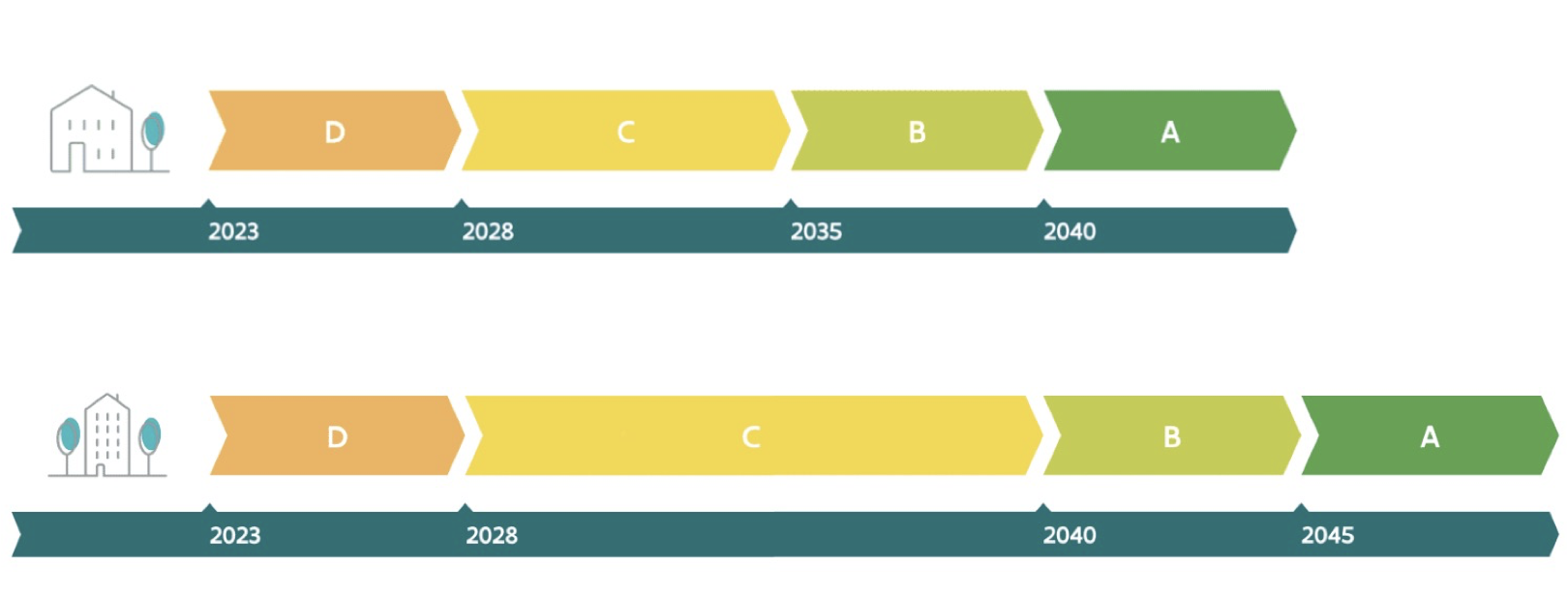 Toeleiding
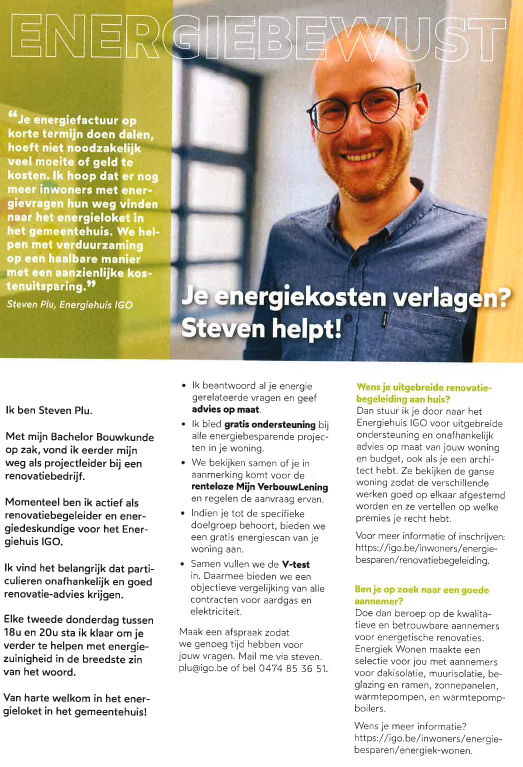 Burgers zoeken contact via:
Via het WoonEnergieloket
 of Wooninfopunt 
Via artikels in gemeentebladen 
en stadsmagazines 
De website van IGO, 
de gemeente of het IGS
Via mail en telefonisch
Verloop renovatiebegeleidingstraject
Inschrijving 
Via inschrijfformulier
Aanvragen chronologisch behandeld 
Woninganalyse
Huisbezoek van 1,5 à 2 uur
Overlopen bestaande situatie
Bespreken renovatiemogelijkheden 
Toelichting premies en leningen
[Speaker Notes: Jenthe]
Verloop renovatiebegeleidingstraject
Renovatieplan
Prioriteitsvolgorde
Persoonlijk advies 
Technische aandachtpunten
Kostenraming 
Overzicht premies
Offertes
Opvragen offertes door klant
Controle door renovatiebegeleider
[Speaker Notes: Jenthe]
Verloop renovatiebegeleidingstraject
Opvolging
Renovatiebegeleider steeds beschikbaar bij vragen

Premies 
Hulp op afstand 
Doorverwijzing naar WoonEnergieloket of Wooninfopunt
[Speaker Notes: Jenthe]
Inschrijving
Via online inschrijfformulier renovatiebegeleiding
Adres- en contactgegevens 
Gegevens over de woning
Huidige isolatiegraad
Aanwezige technieken
EPC-score
…

Na volledig invullen formulier -> automatische bevestigingsmail
[Speaker Notes: Jenthe]
Inschrijving
[Speaker Notes: Jenthe]
Case: Woning Scherpenheuvel-Zichem
Situatie: 
Alleenstaande man (laagste inkomenscategorie MVP) 
Vrijstaande woning met een F-label aangekocht in 2019.
[Speaker Notes: Jenthe]
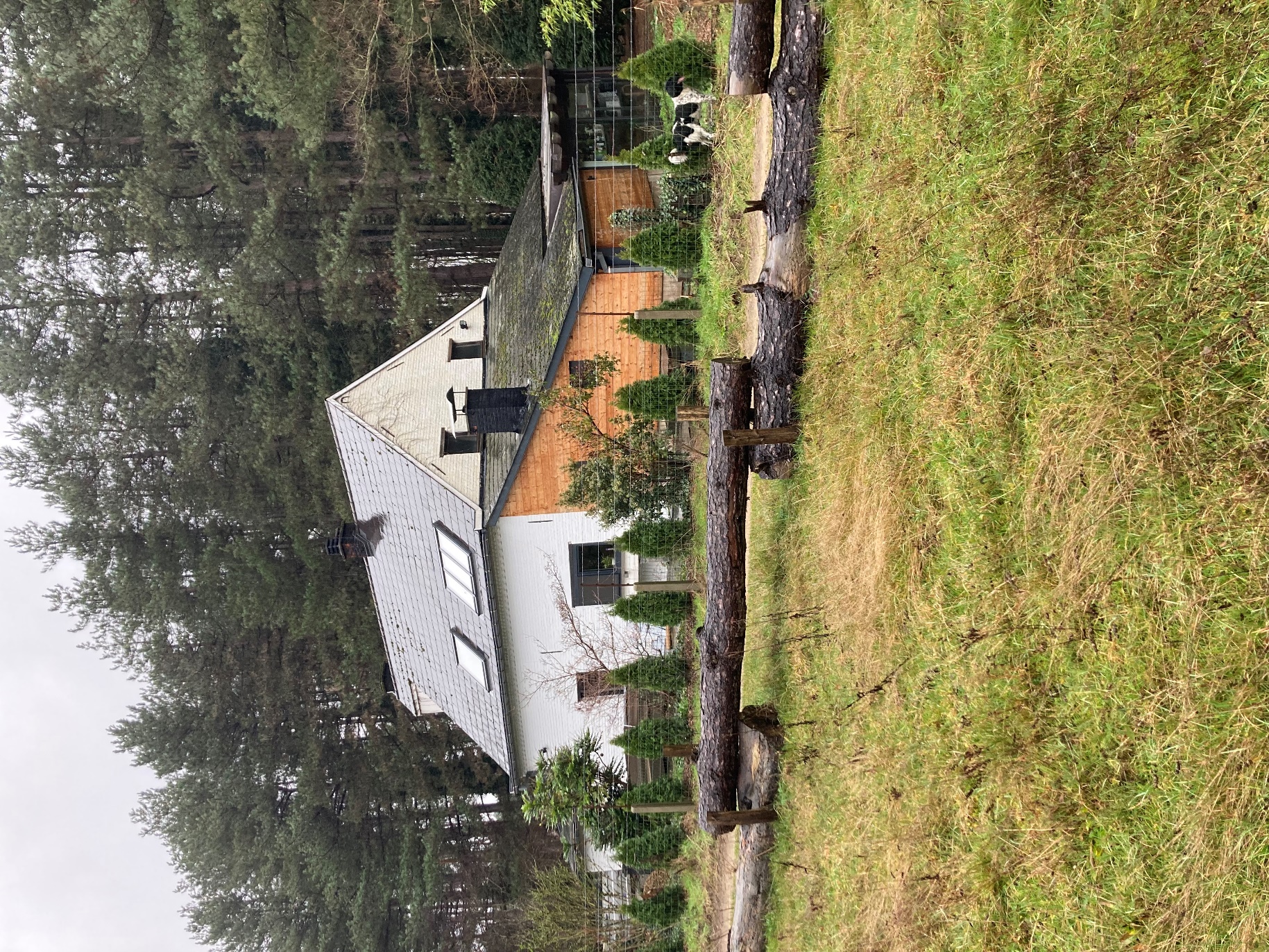 [Speaker Notes: Jenthe]
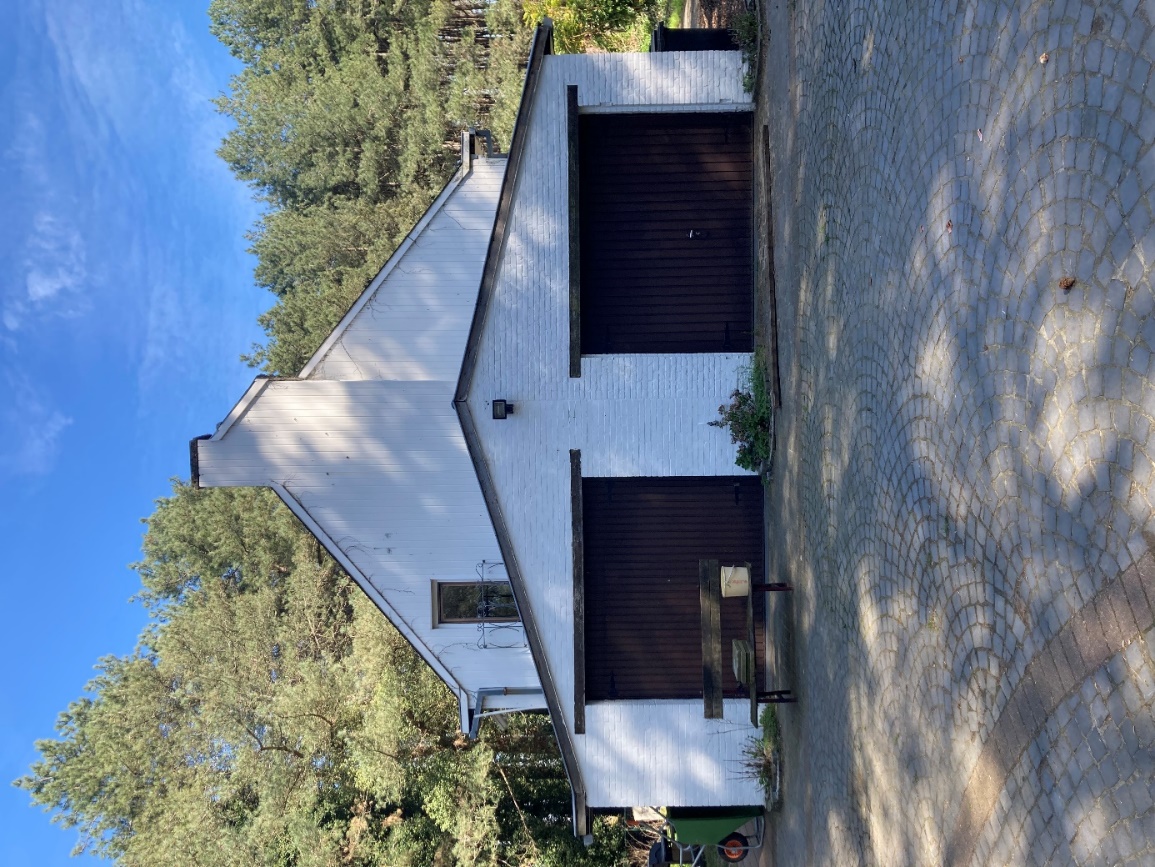 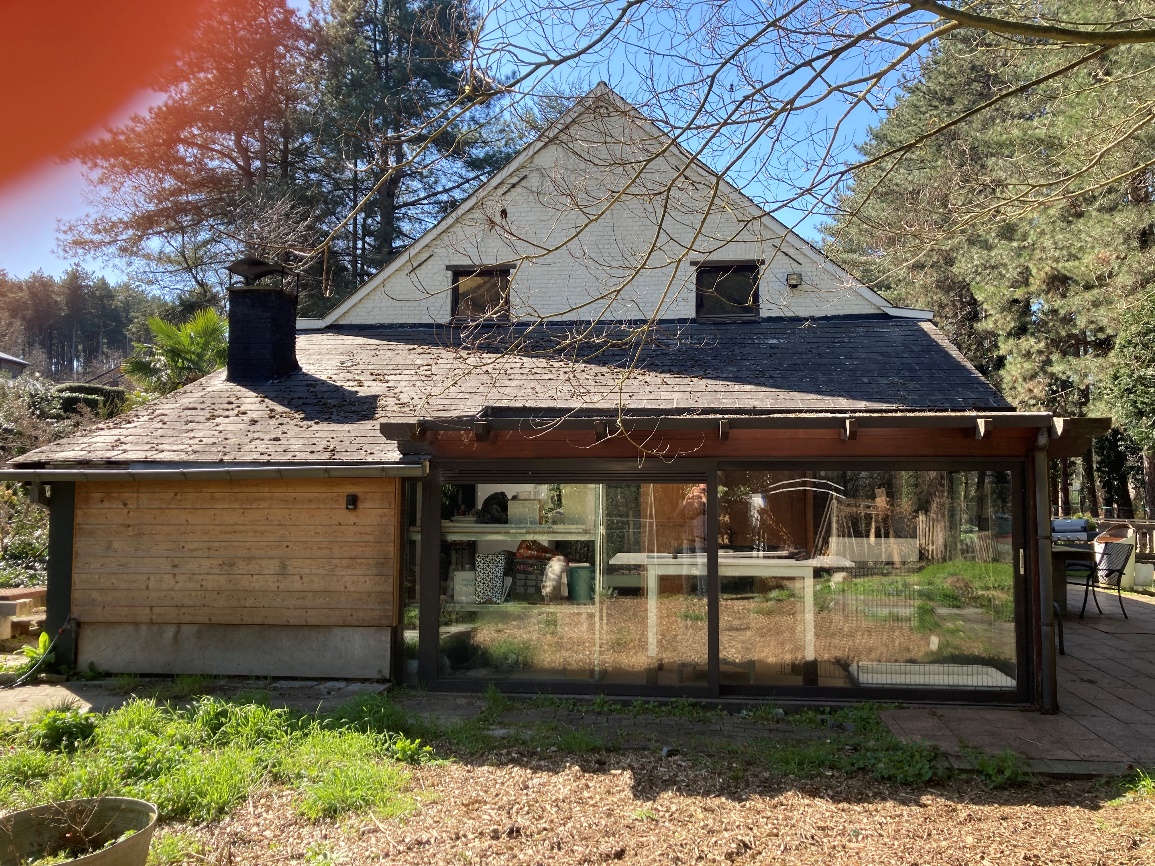 [Speaker Notes: Jenthe]
Bestaande situatie
Dak
Asbesthoudend dakbedekking
Weinig tot geen isolatie  
Ongeschikt biplex onderdak dat niet goed werd geplaatst
Dakstructuur niet overal meer in goede staat
Gevels
Volle muren 
Niet geïsoleerd
Vochtprobleem in binnenmuur
Ramen 
Gedeeltelijk nieuw buitenschrijnwerk met hoogrendementsbeglazing (Ug 1.0) zonder ventilatieroosters
Oude veranda met gewone dubbele beglazing 
Enkele dakramen vernieuwd
Bestaande situatie
Vloeren
Grotendeels op volle grond of boven vloerplaat
Deels boven een kleine kelder
Verwarming
Nieuwe verwarmingsketel met houtpellets
Houtkachel
Overige technieken
Geen zonnepanelen
Geen zonneboiler
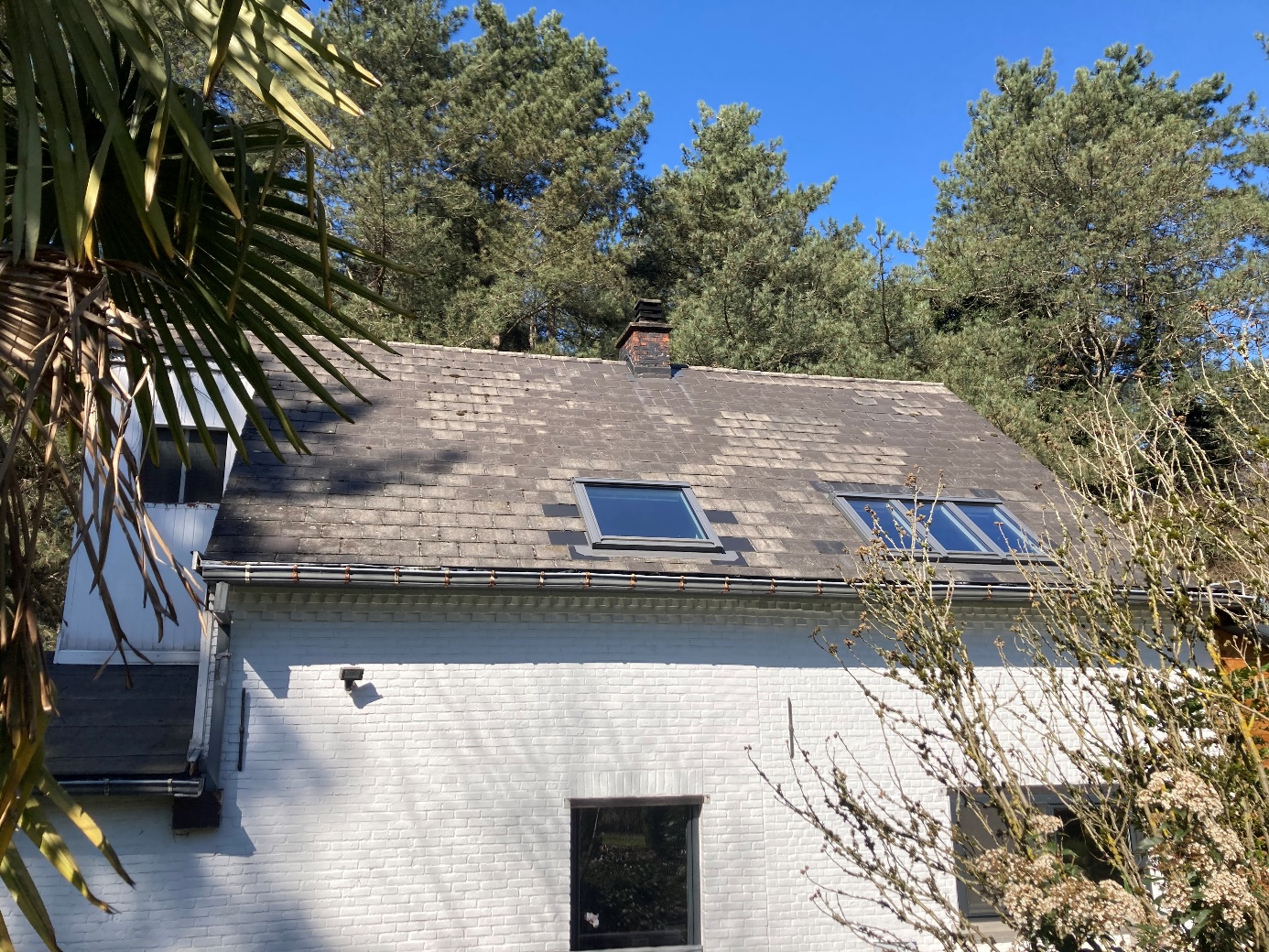 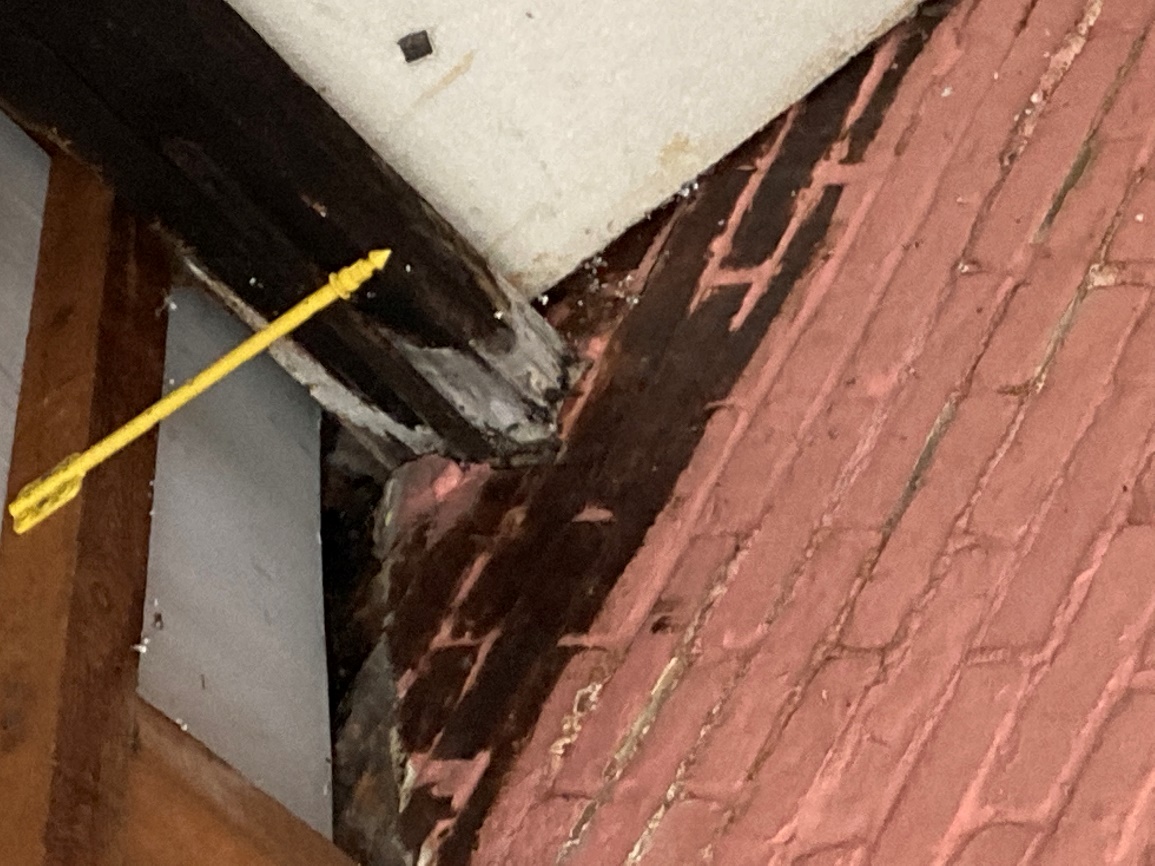 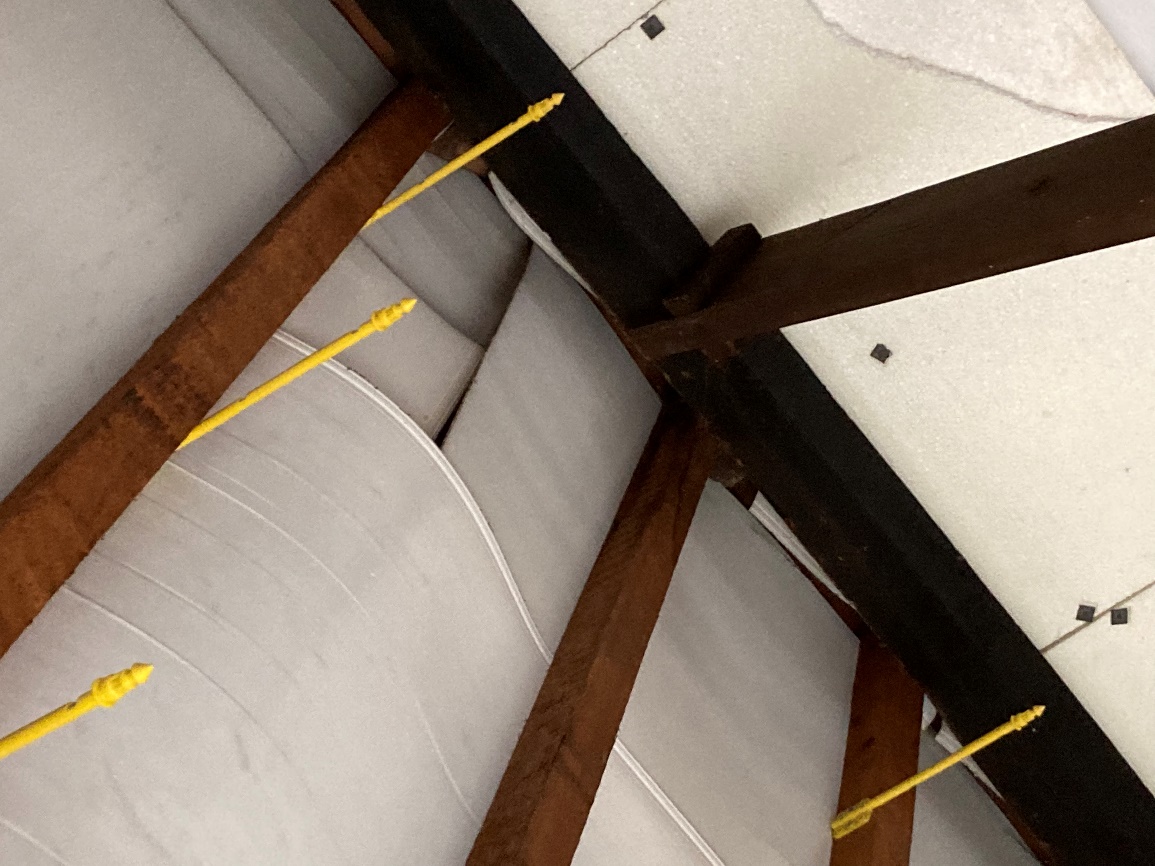 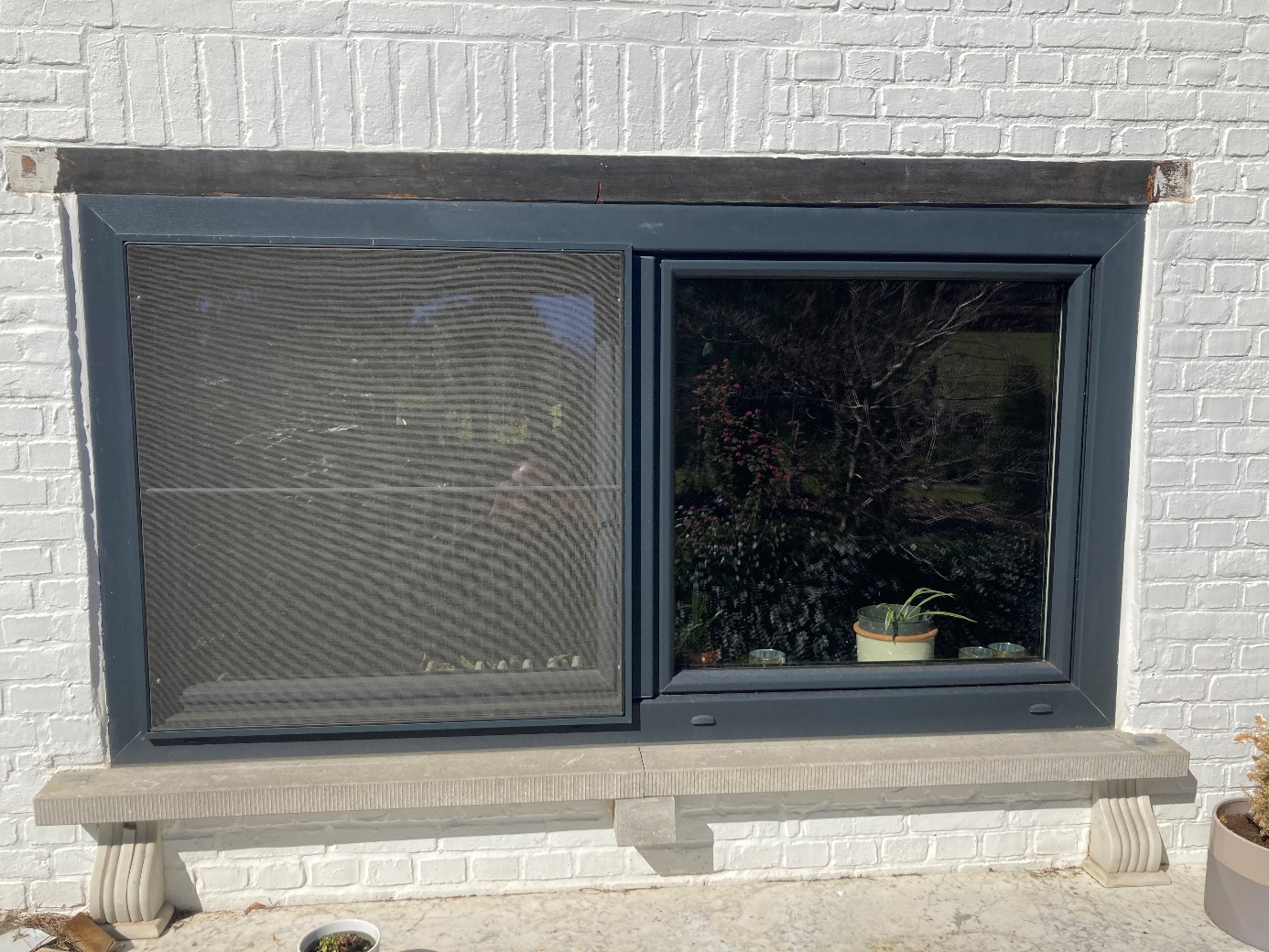 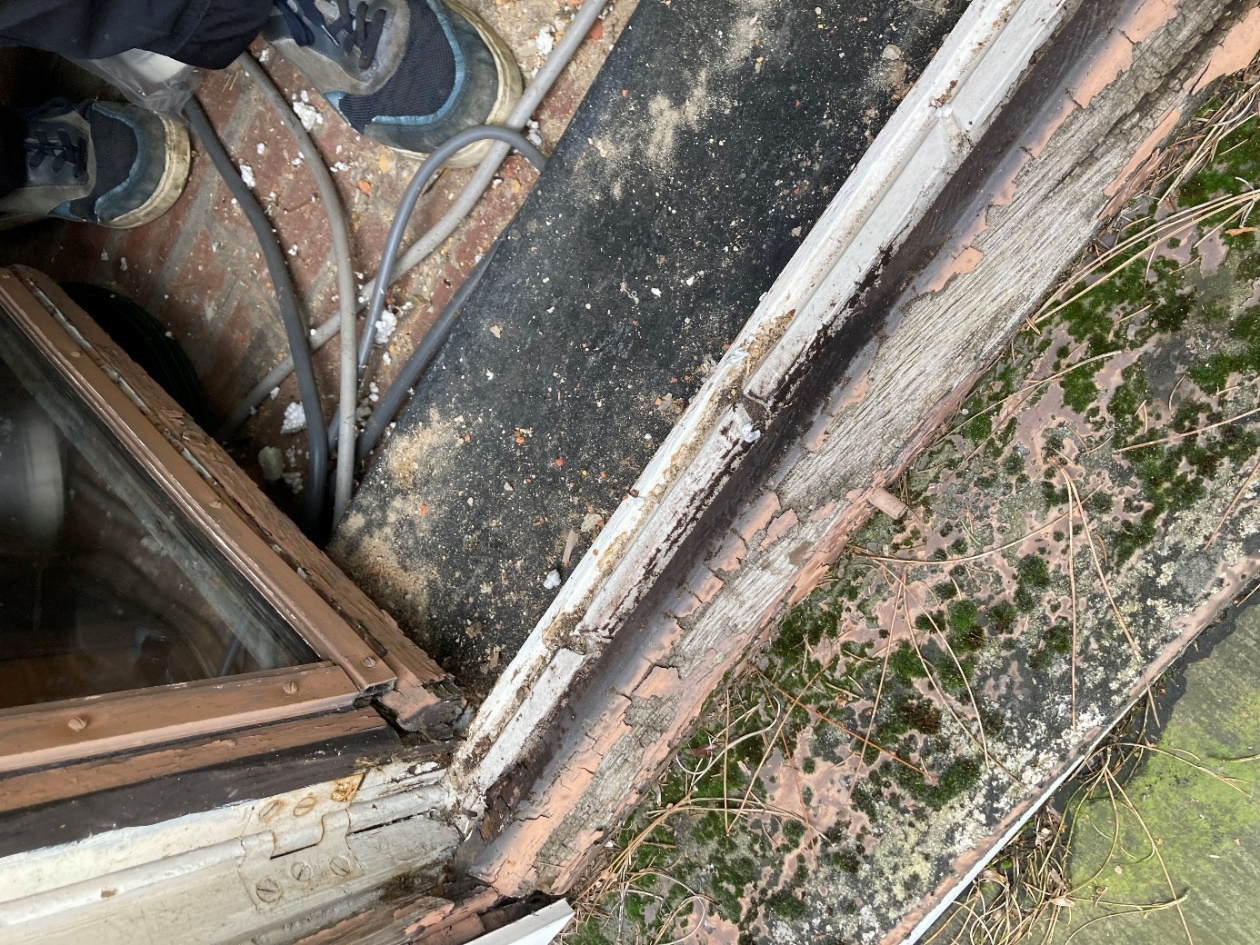 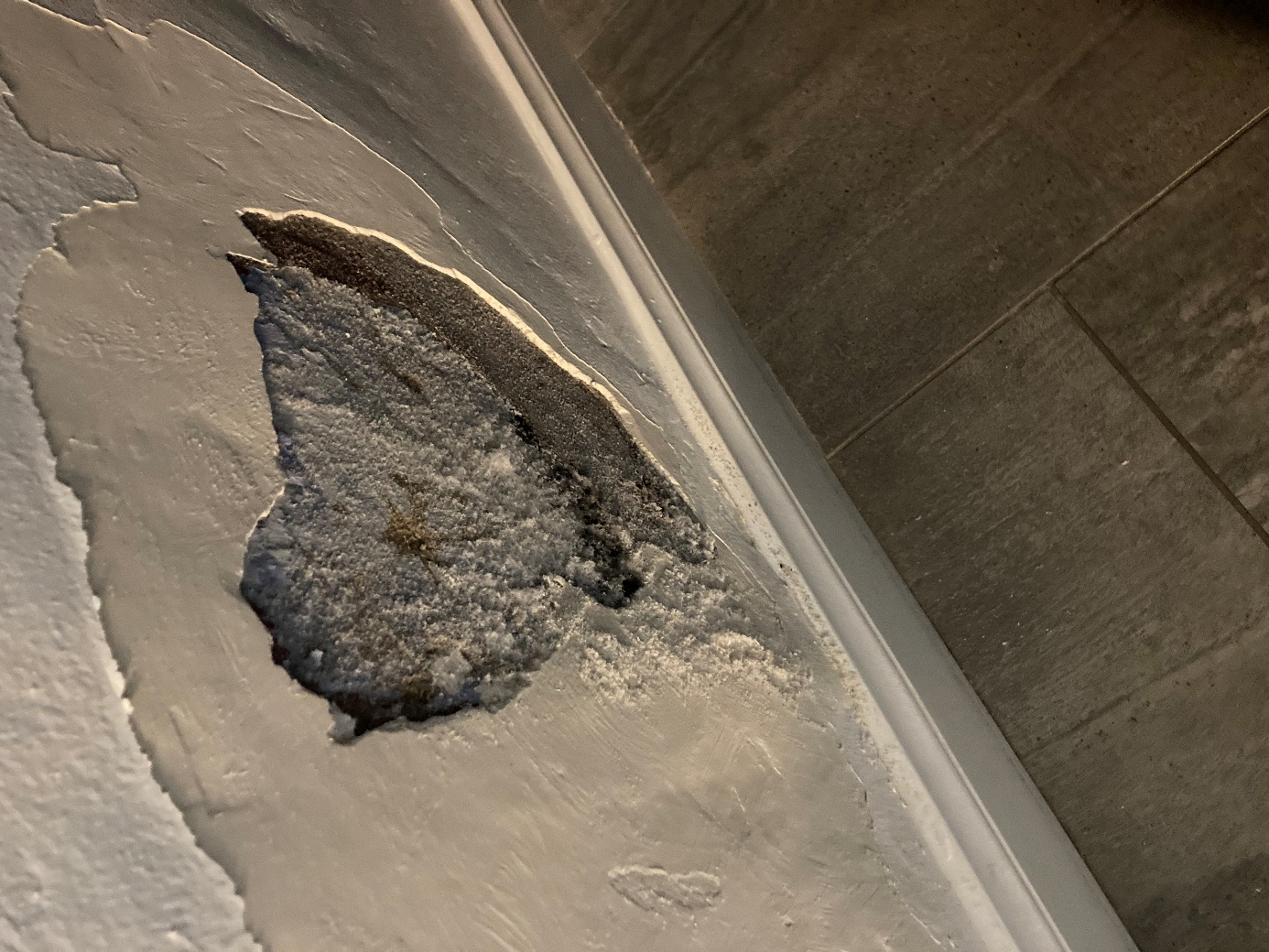 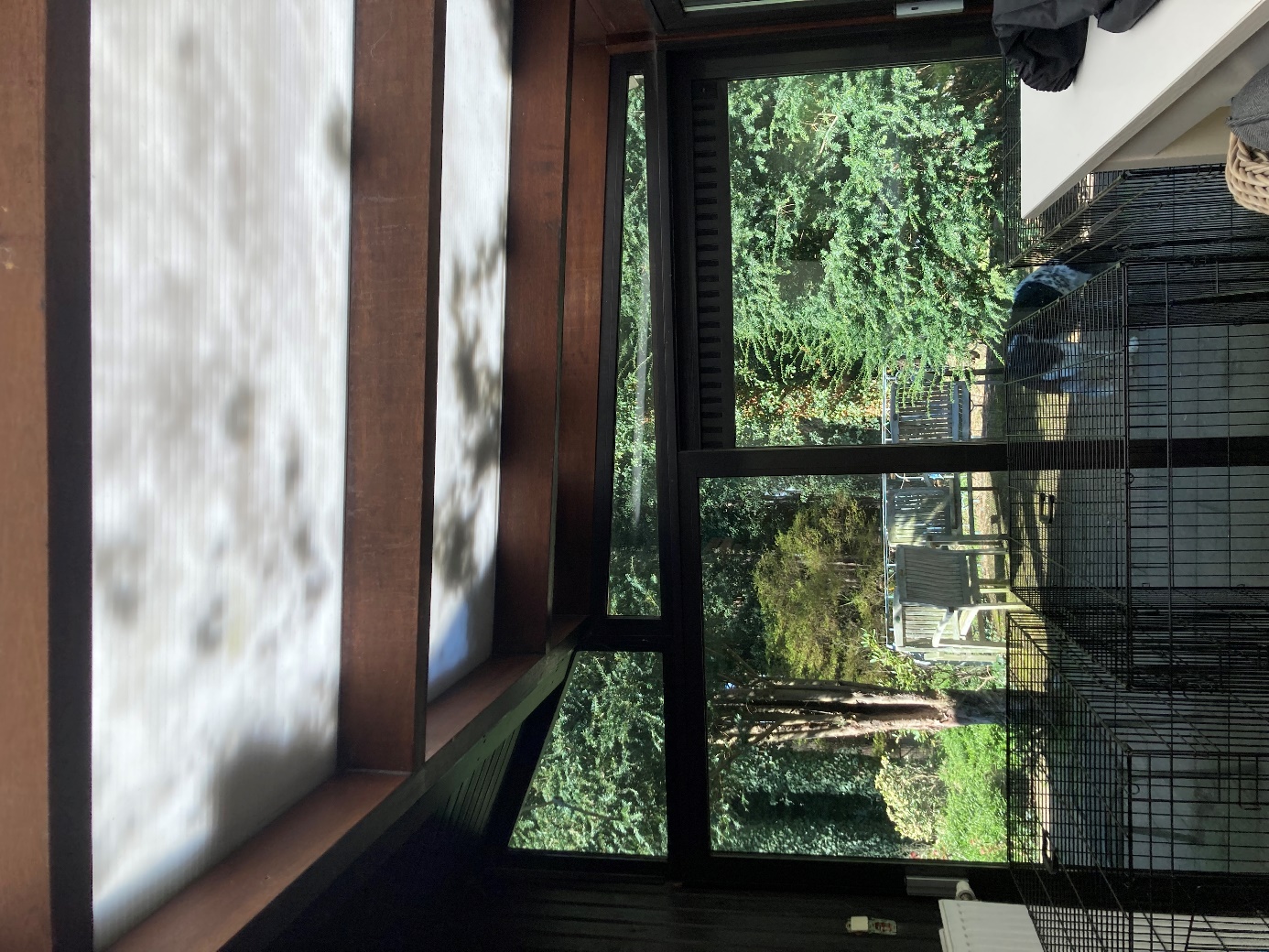 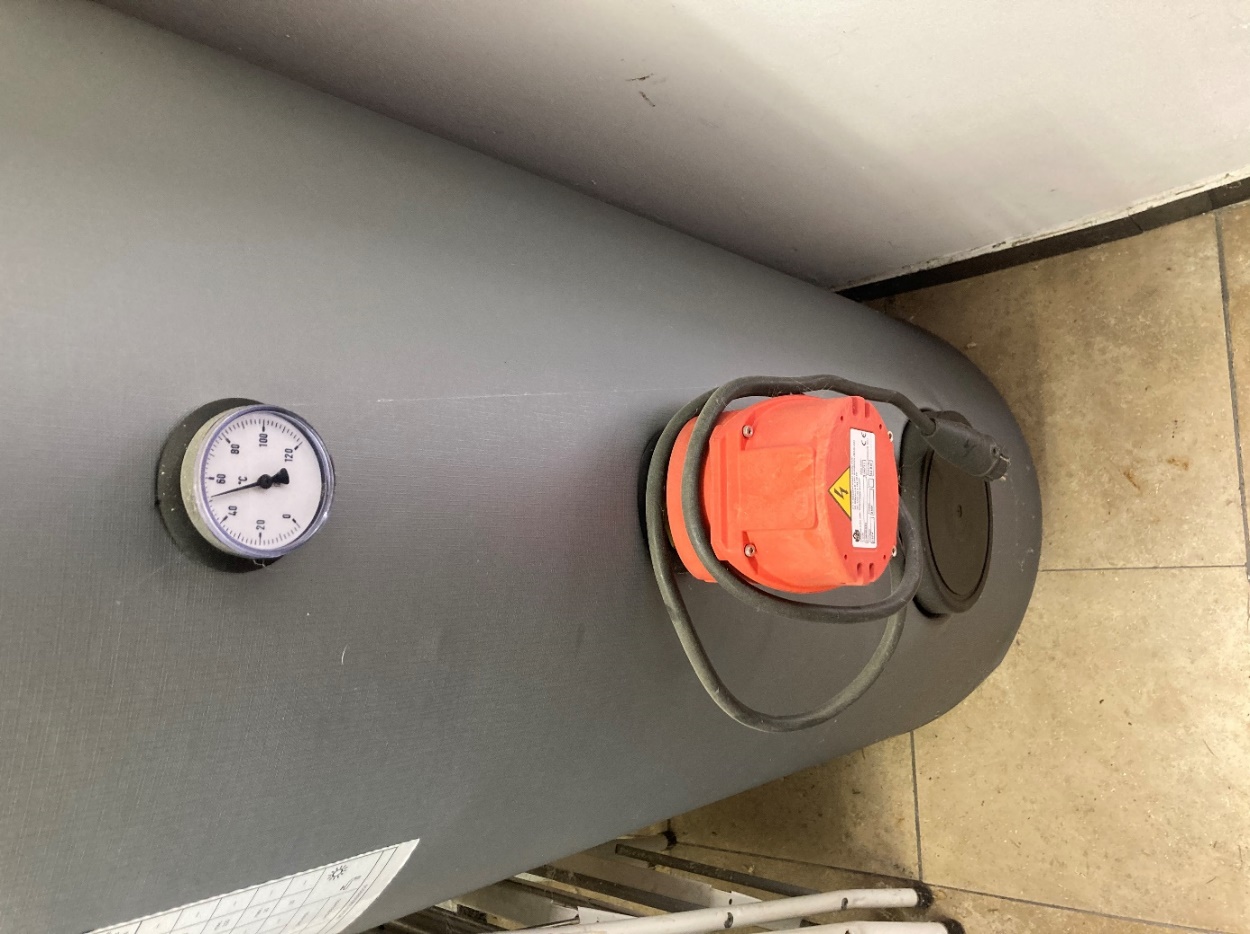 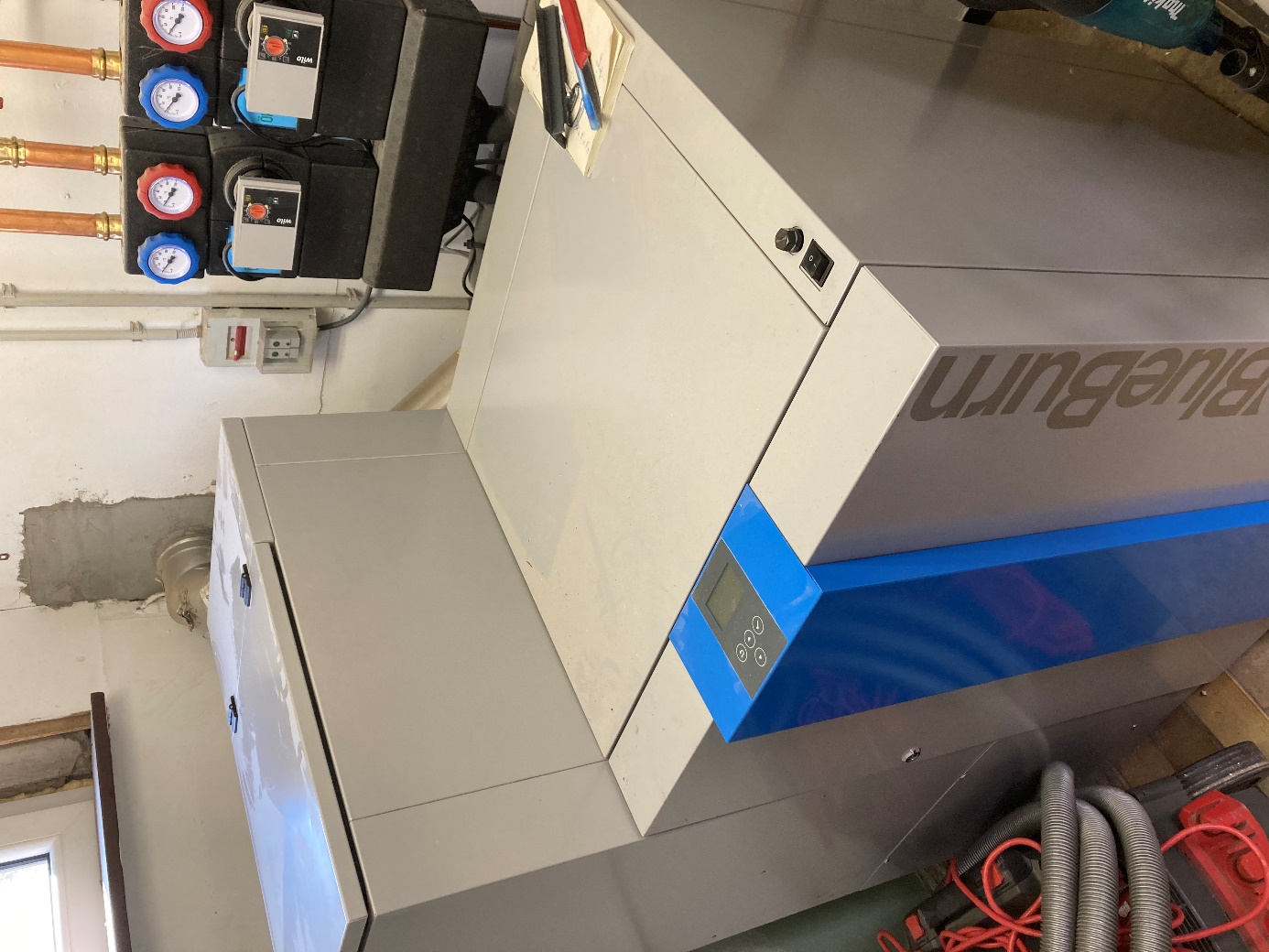 Prioriteitsvolgorde
1. Dak
Originele plan bewoner
Dak isoleren langs de binnenzijde met glaswol
Ophangsysteem isolatie reeds gedeeltelijk geplaatst 
Isolatie reeds aangekocht
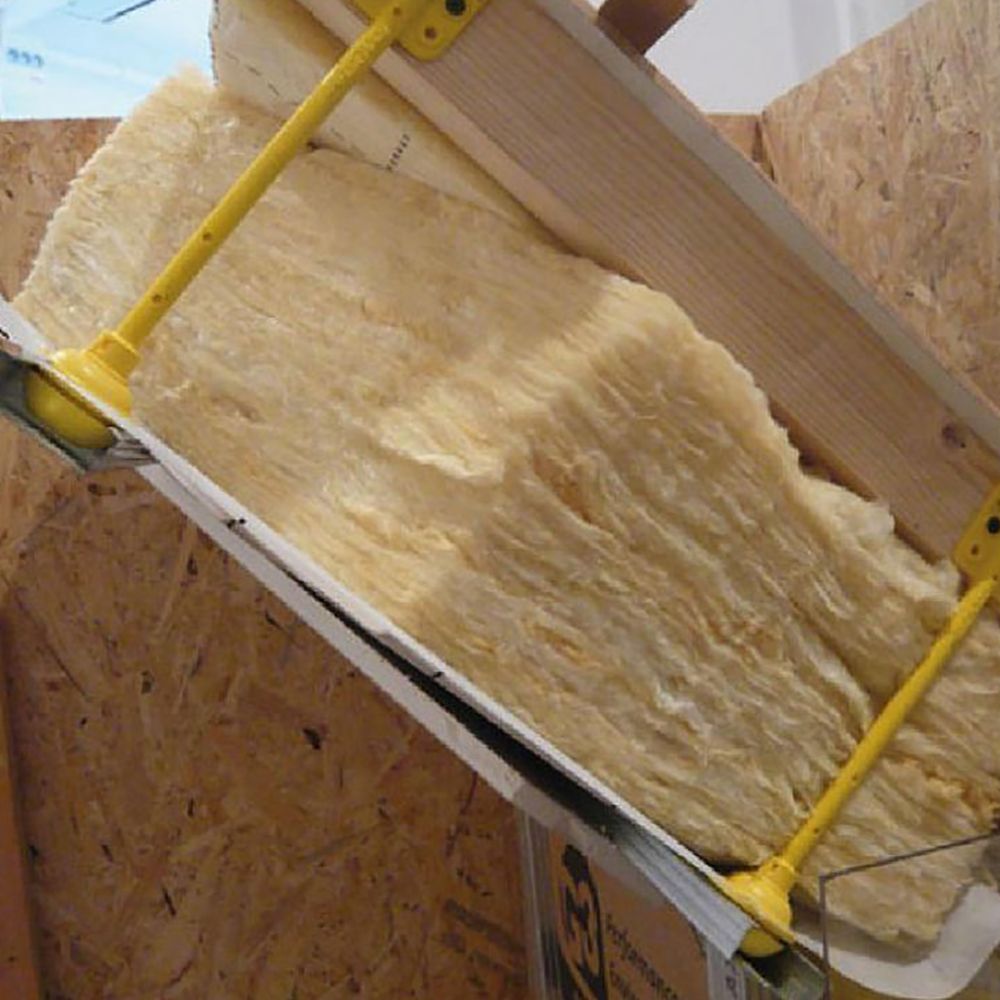 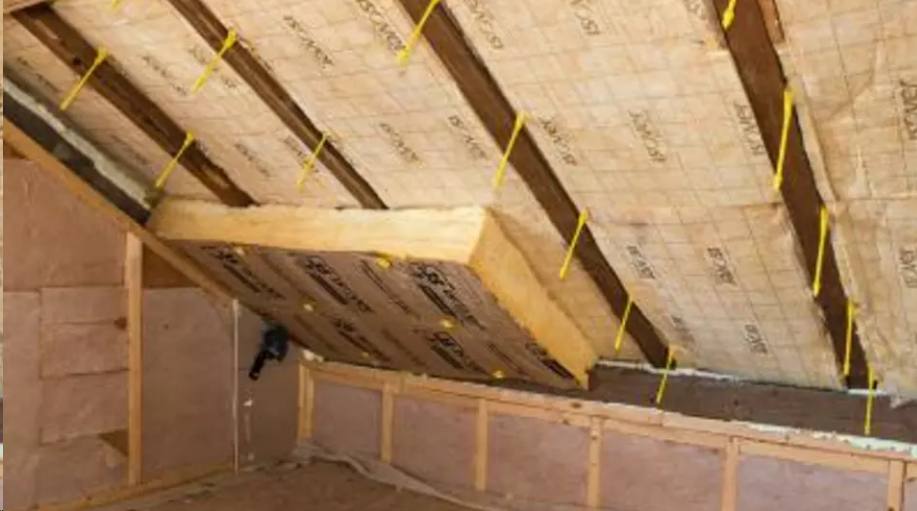 1. Dak
Advies renovatiebegeleider 
Dakvernieuwing met isolatie langs de buitenzijde (sarkingdak)

Voordelen:
Asbest verwijderd
Aangetaste dakstructuur volledig vernieuwd
Ononderbroken isolatieschil 
Perfecte aansluiting op gevelisolatie mogelijk door geisoleerde dakoversteken
Volledig damp-, lucht- en winddicht dak

Nadelen:
Prijs

Doorverwijzing naar Mijn VerbouwLening
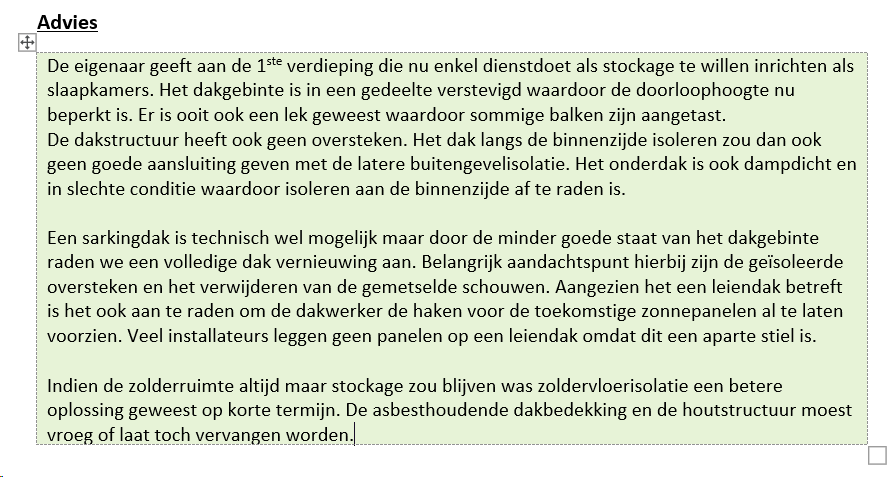 Technische aandachtspunten
Kostenraming + overzicht premie
Vergelijken offertes
Klant vraagt offertes op bij aannemers
Renovatiebegeleider controleert offertes op:
Volledigheid 
Premievoorwaarden (R-waarde isolatie, dampscherm) 
Prijs (conform de huidige marktprijzen)
Renovatiebegeleider controleert aannemer op:
Inhoudingsplicht
Uitvoering sarkingdak
Plaatsing nieuwe dakstructuur 
en dampscherm
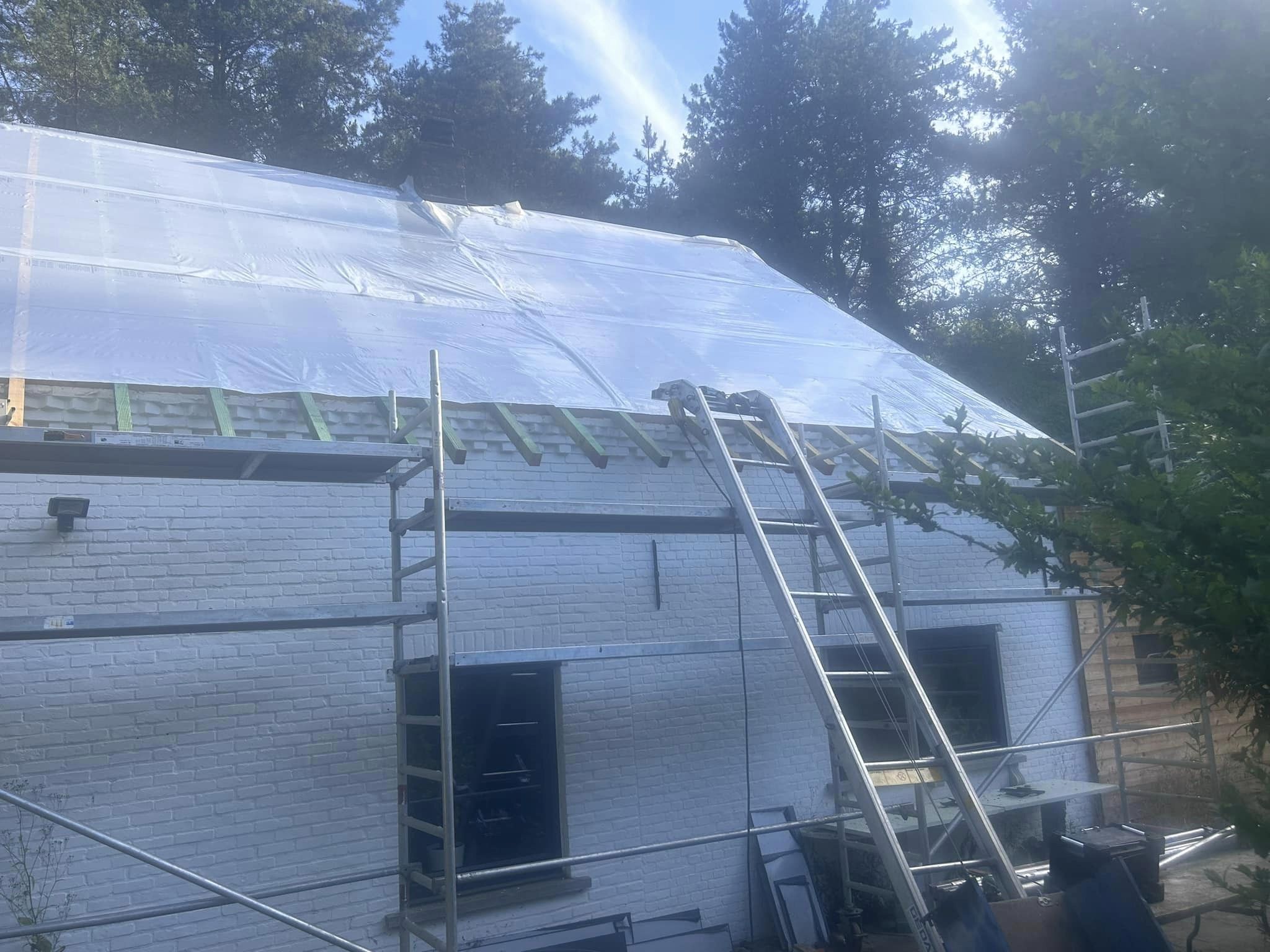 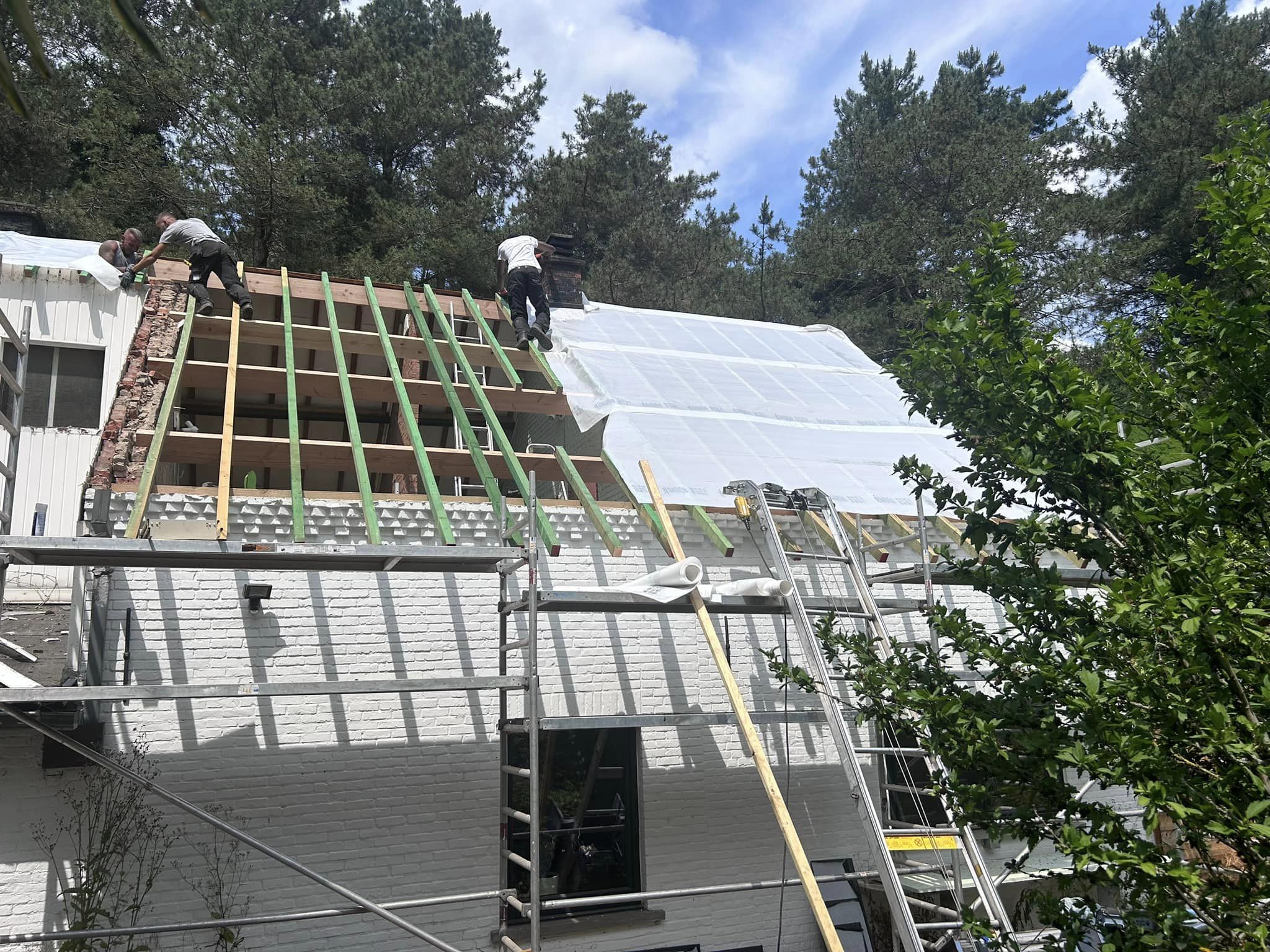 Plaatsing isolatie, onderdak, tengel- en panlatten
Maken van verbrede dakoversteken voor toekomstige gevelisolatie
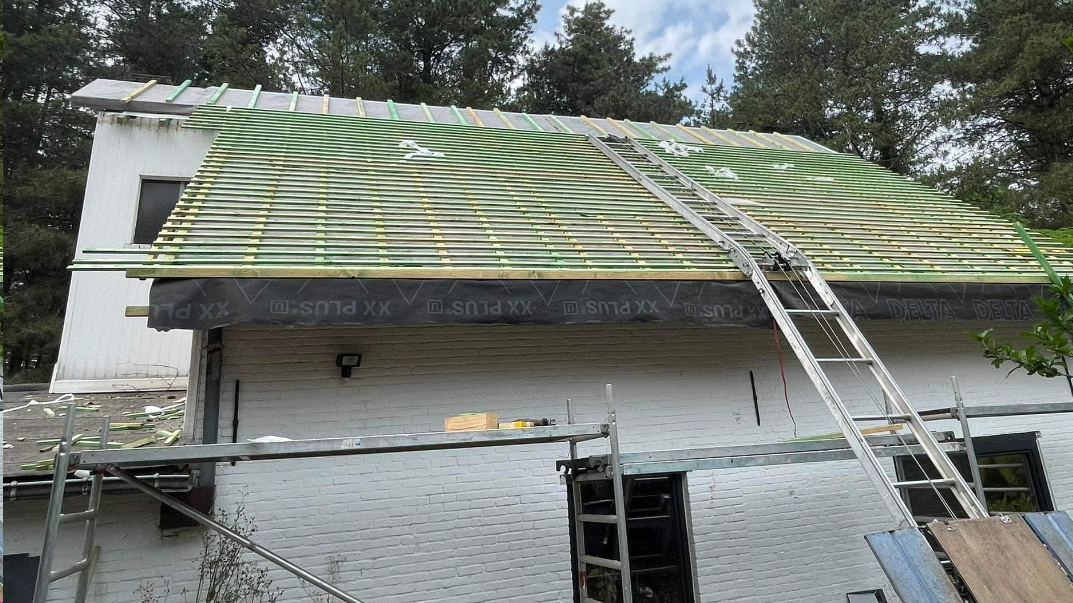 Plaatsing goten en dakbedekking uit natuurleien
Recente dakramen werden hergebruikt in nieuw dak
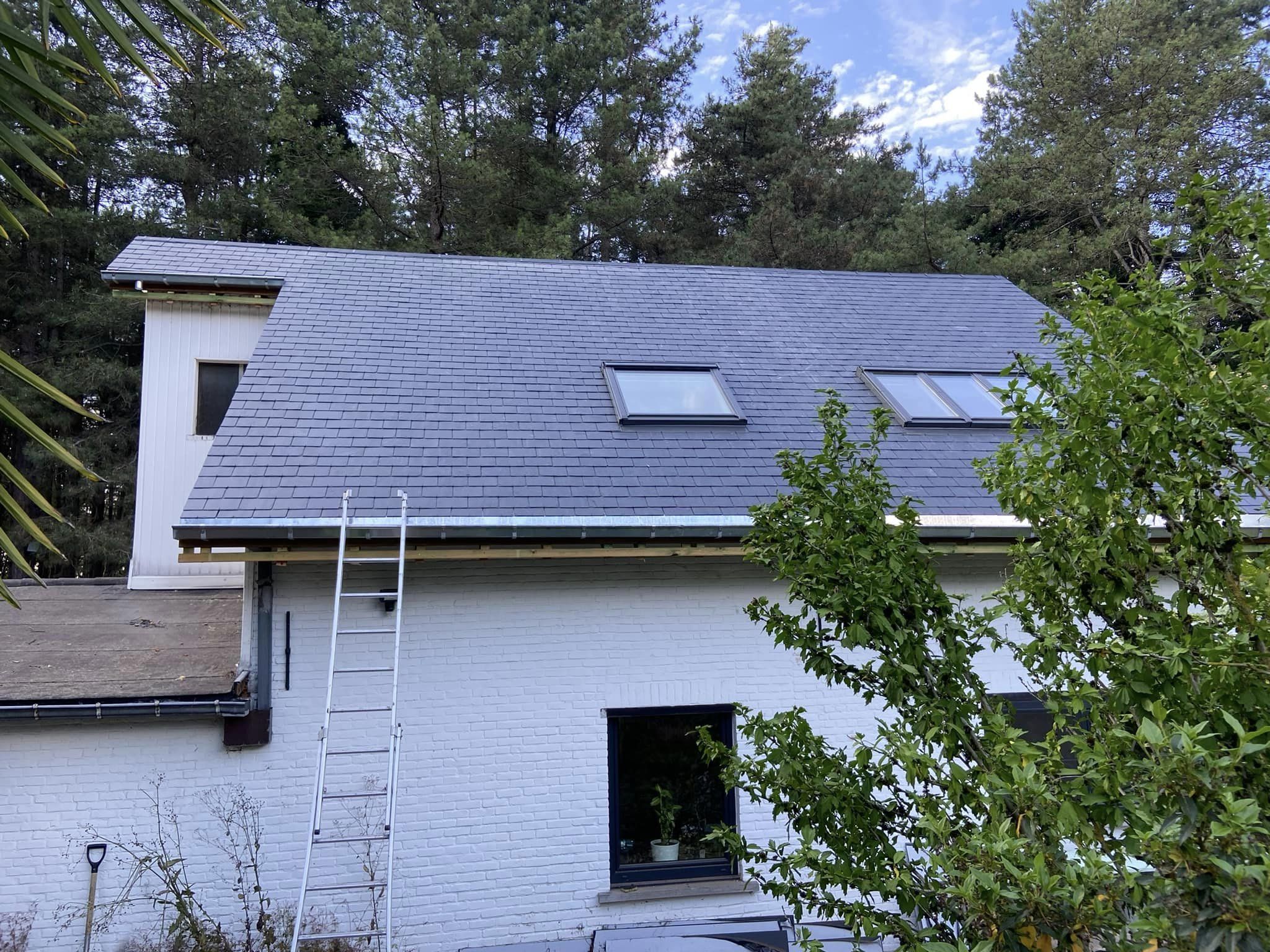 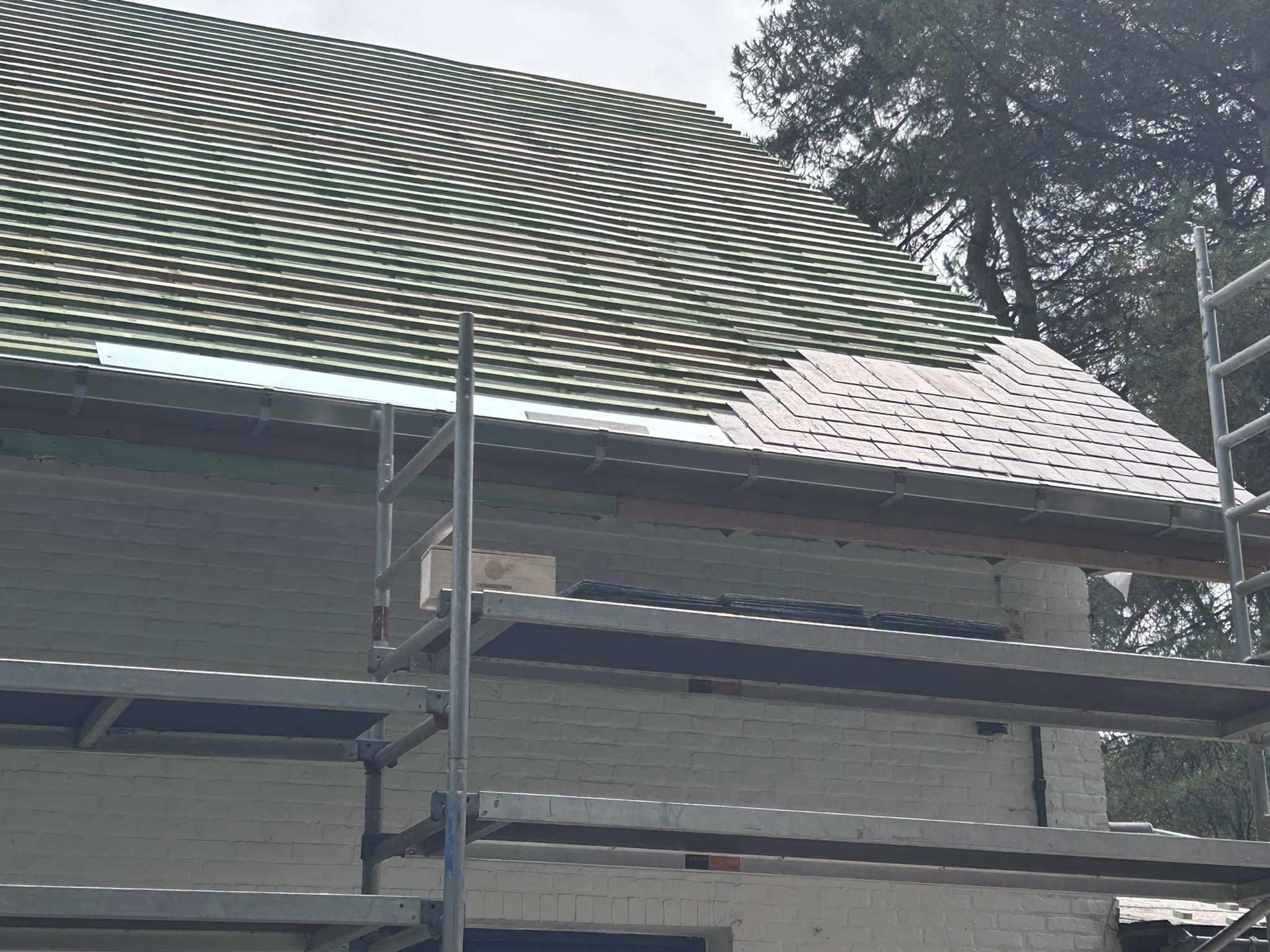 Zachte isolatie die klant al aangekocht had werd als bijkomende akoestische (en thermische) isolatie langs de binnenzijde hergebruikt
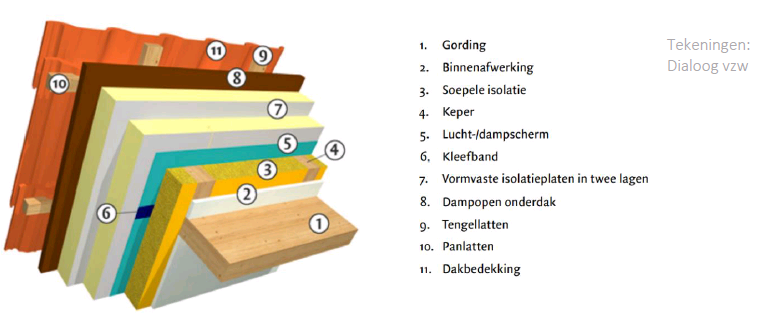 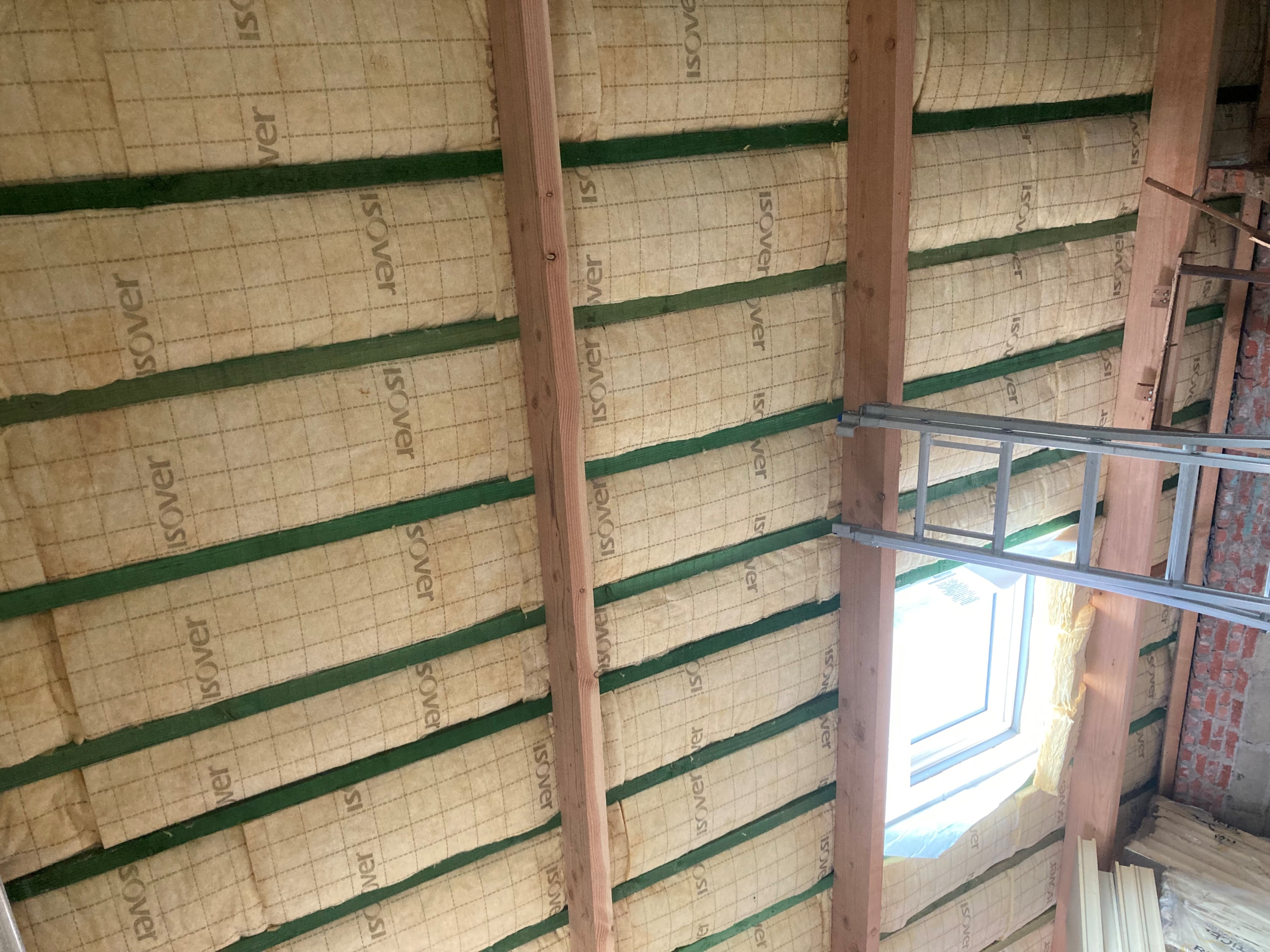 Verdere plannen eigenaar
Veranda vervangen door aanbouw met plat dak
Garage uitbreiden
Gevels isoleren en voorzien van nieuwe afwerking 
Ventilatiesysteem
Bijkomend voordeel naar gezondheid 
Hogere EPC-labelpremie van 2025
Technische begeleiding NKF/SURE
Nieuw sinds 2024
Via raamcontract provincie Vlaams-Brabant (NKF + SURE)
Ca. 15 dossiers in Linter

Op vraag van gemeentes/OCMW (alleen NKF)
Dossiers in Geetbets en Keerbergen
Uitbreiding naar de toekomst toe
Technische begeleiding NKF/SURE
Verschil met reguliere renovatiebegeleiding:
Volledige ontzorging 
Opvragen offertes 
Plaatsbezoeken met aannemers 
Volledige opvolging van de werken tijdens de uitvoering
Administratieve taken i.s.m. OCMW, WoonEnergieloket of Wooninfopunt
Vragen?